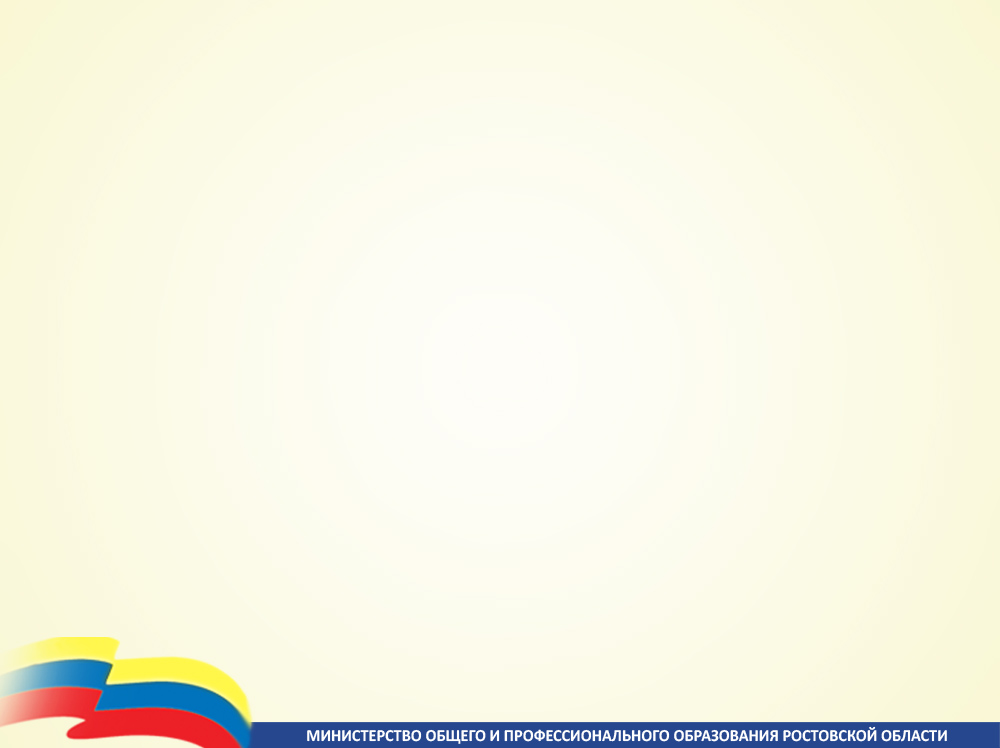 Законодательная база обучения детей с ОВЗ
Ольга Николаевна БезряковаГлавный специалист отдела специального образования и здоровьесбережения в сфере образования минобразования Ростовской области
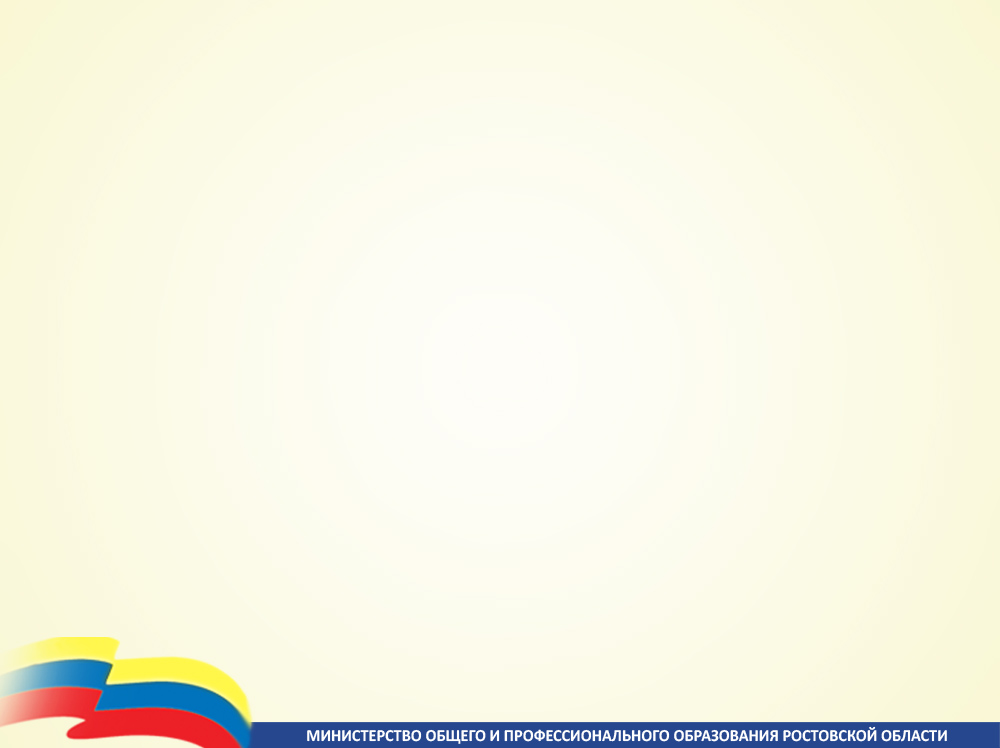 ЗАКОН ОБ ОБРАЗОВАНИИ В РОССИЙСКОЙ ФЕДЕРАЦИИ Федеральный закон от 29.12.2012 N 273-ФЗ"Об образовании в Российской Федерации"
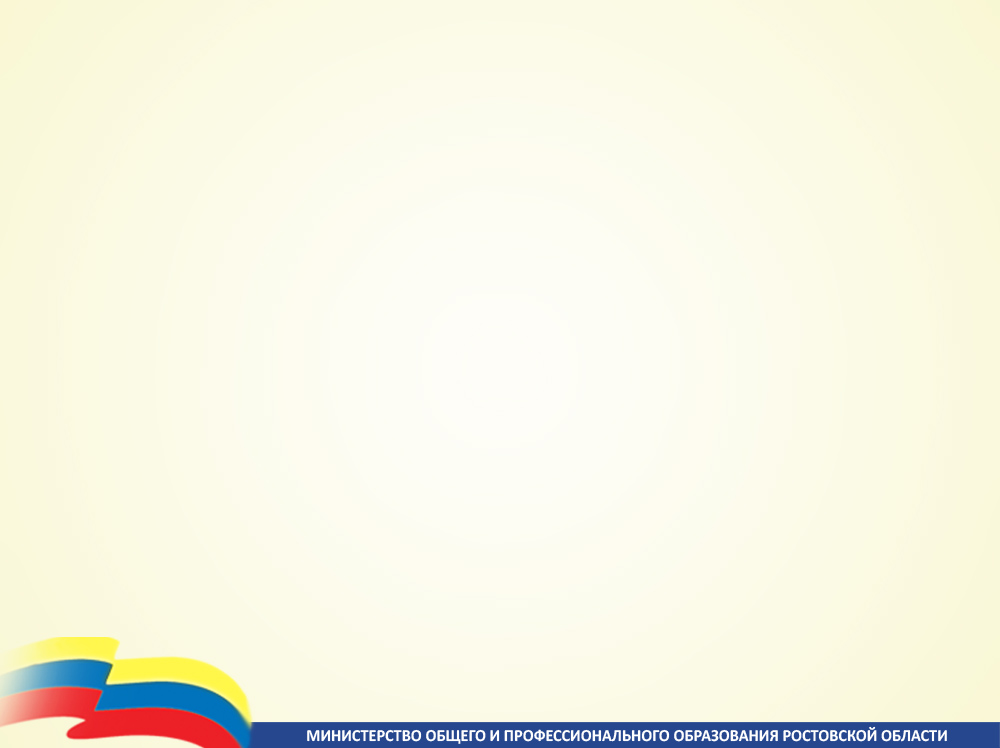 Понятийный аппарат
Важнейшим новшеством Закона является определение понятийного аппарата – единое употребление терминов в законодательстве и правоприменительной практике. Например: 

•общее образование - вид образования, который направлен на развитие личности и приобретение в процессе освоения основных общеобразовательных программ знаний, умений, навыков и формирование компетенции, необходимых для жизни человека в обществе, осознанного выбора профессии и получения профессионального образования  (П. 11 ст. 2) 

•присмотр и уход за детьми - комплекс мер по организации питания и хозяйственно-бытового обслуживания детей, обеспечению соблюдения ими личной гигиены и режима дня П. 34 ст. 2
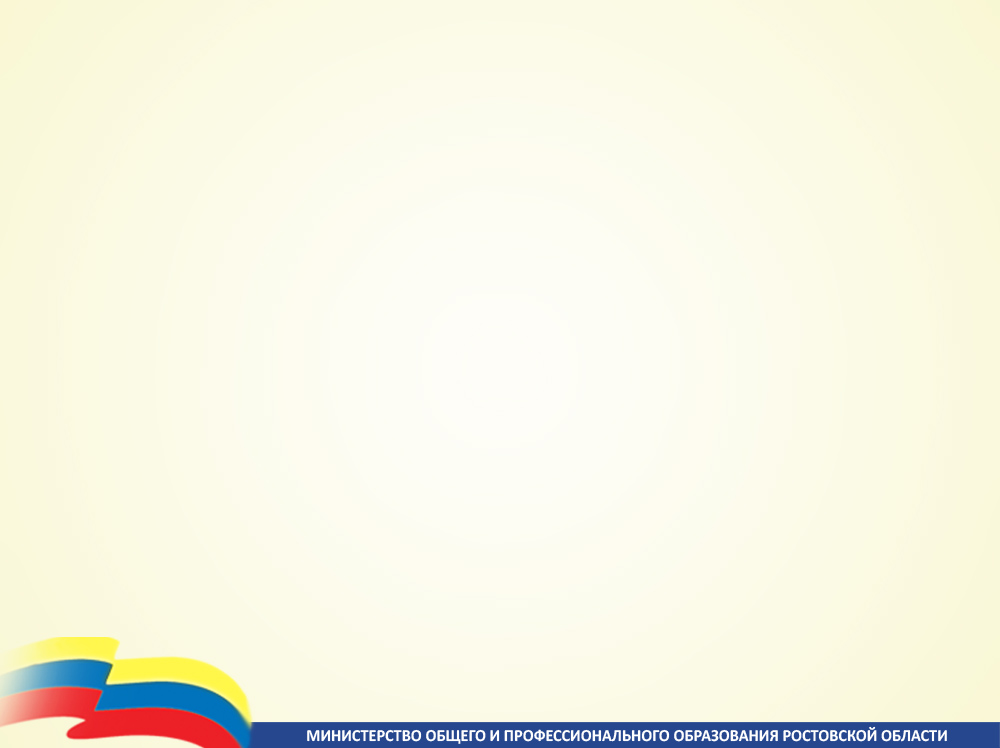 Введено понятие
16) обучающийся с ограниченными возможностями здоровья - физическое лицо, имеющее недостатки в физическом и (или) психологическом развитии, подтвержденные психолого-медико-педагогической комиссией и препятствующие получению образования без создания специальных условий


(наличие недостатка в развитии, который препятствует получению образования в обычных условиях) Положение о психолого-медико-педагогической комиссии, утверждено приказом Министерства образования и науки Российской Федерации от 20 сентября 2013 года № 1082 
Приказ минобразования области от 09.07.2014 № 464 «Об утверждении Порядка работы областной психолого-медико-педагогической комиссии  Ростовской области»
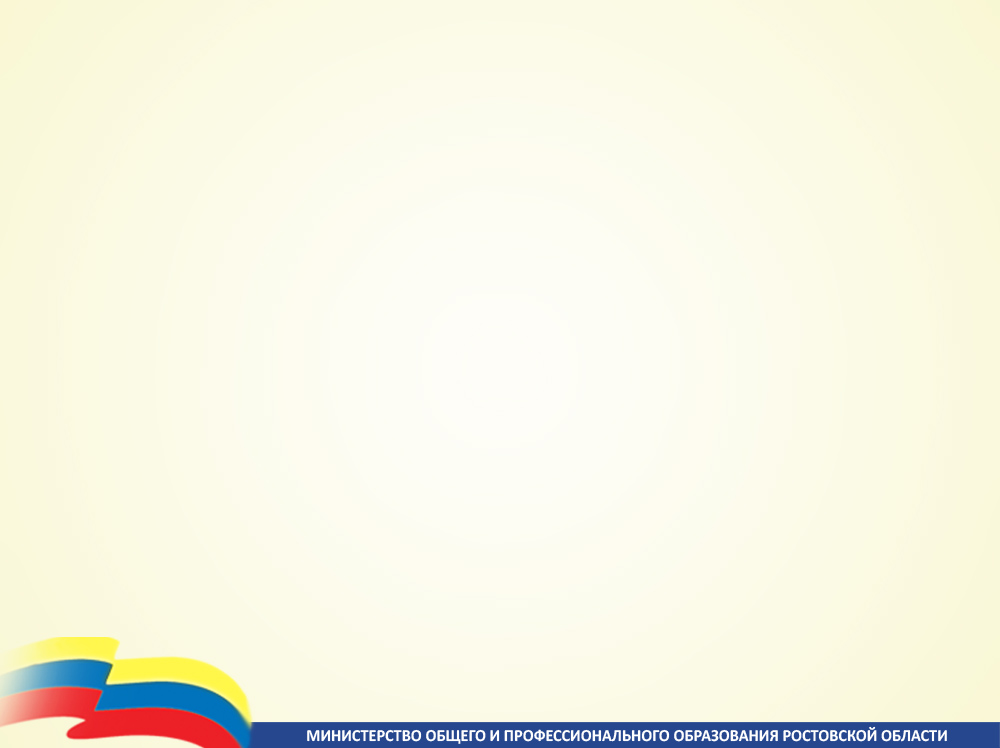 23) индивидуальный учебный план - учебный план, обеспечивающий освоение образовательной программы на основе индивидуализации ее содержания с учетом особенностей и образовательных потребностей конкретного обучающегося;

27) инклюзивное образование - обеспечение равного доступа к образованию для всех обучающихся с учетом разнообразия особых образовательных потребностей и индивидуальных возможностей;

Государственная программа «Доступная среда» на 2011-2015 годы»
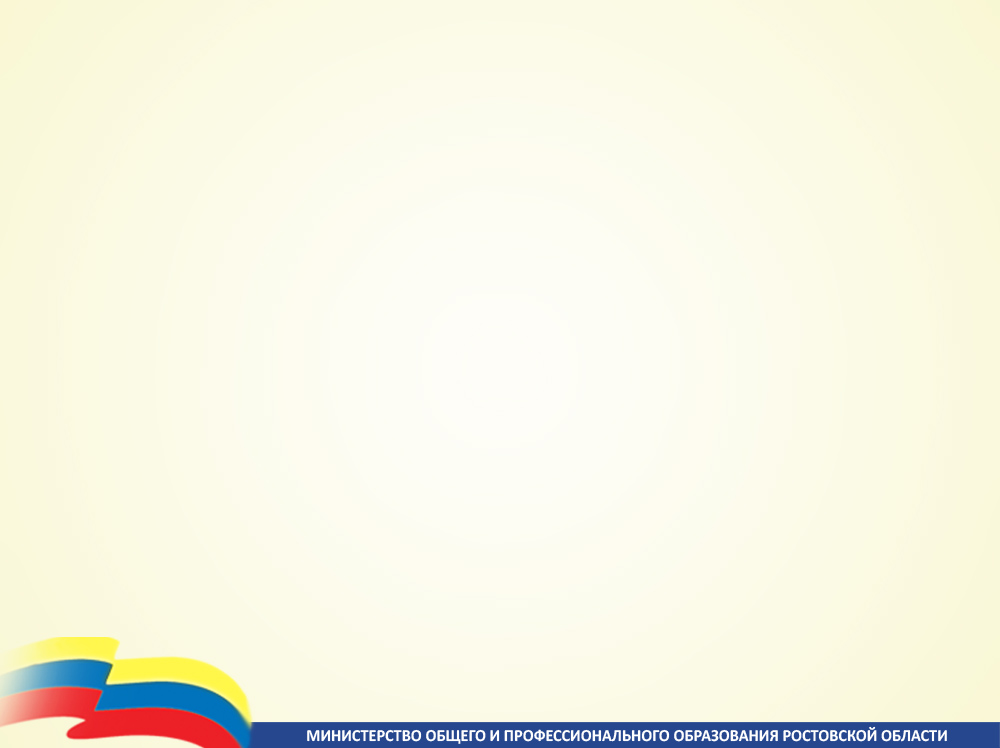 28) адаптированная образовательная программа - образовательная программа, адаптированная для обучения лиц с ОВЗ с учетом особенностей их психофизического развития, индивидуальных возможностей и при необходимости обеспечивающая коррекцию нарушений развития и социальную адаптацию указанных лиц; (АООП)

Программа не может быть особой, иной по сравнению с общеобразовательной, но возможна ее адаптация)
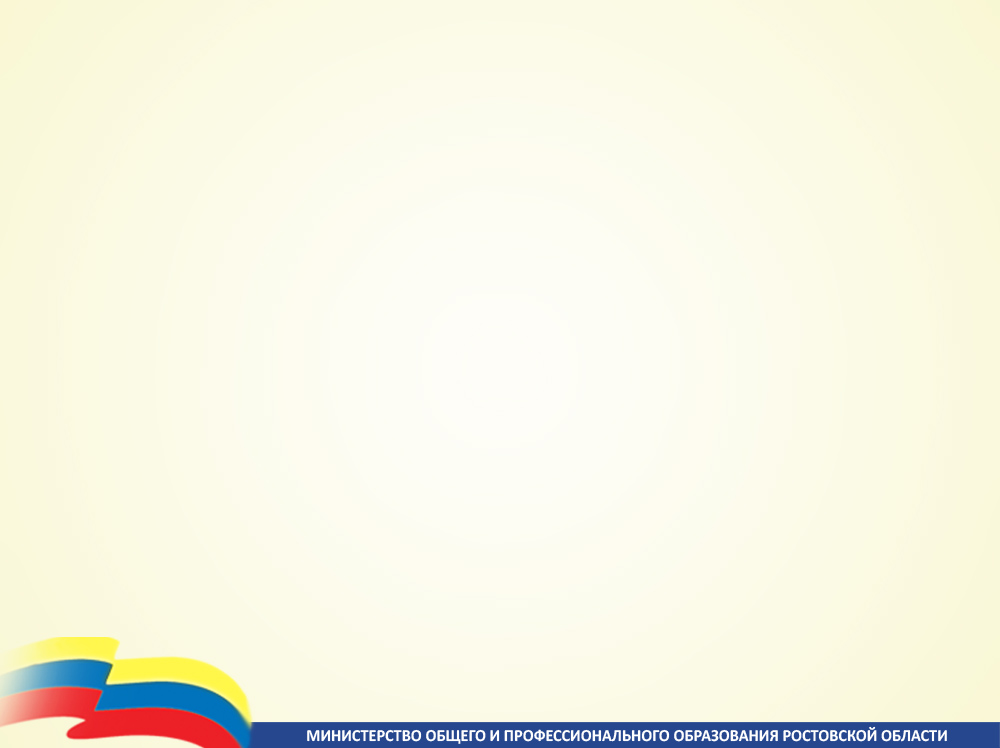 Уровни общего образования
Дошкольное образование
Начальное общее образование
Основное общее образование
Среднее общее образование
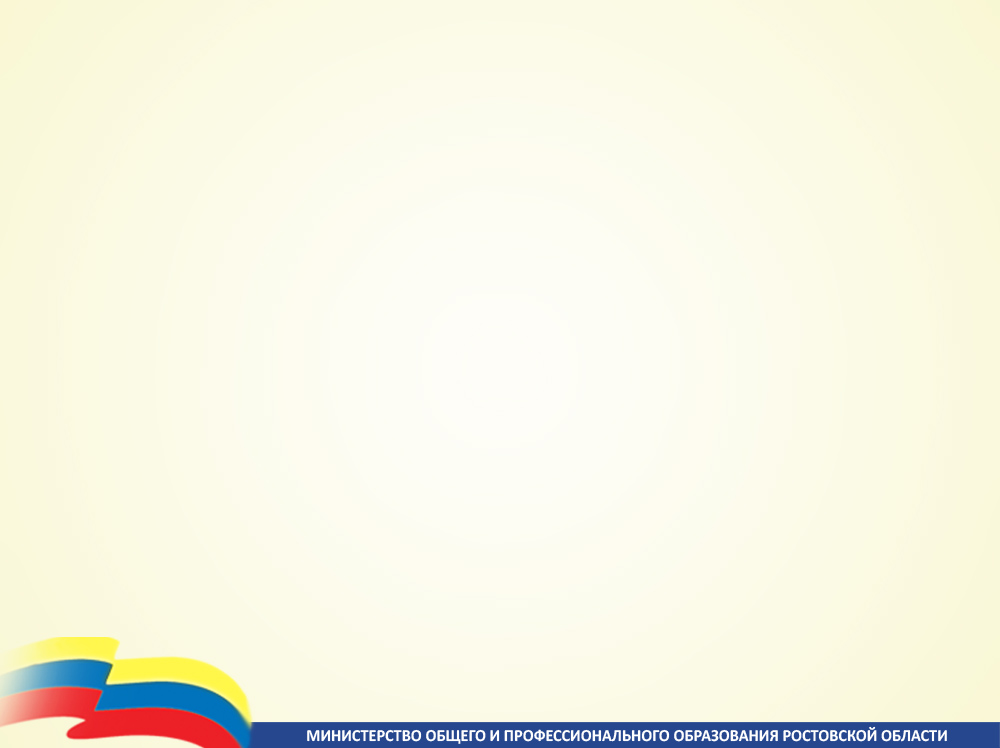 Что изменилось?
Дошкольное образование вводится как самостоятельный уровень общего образования
Внесена редакционная правка: теперь среднее (полное) общее образование называется «среднее общее образование»
Ступени общего образования» стали «уровнями общего образования»
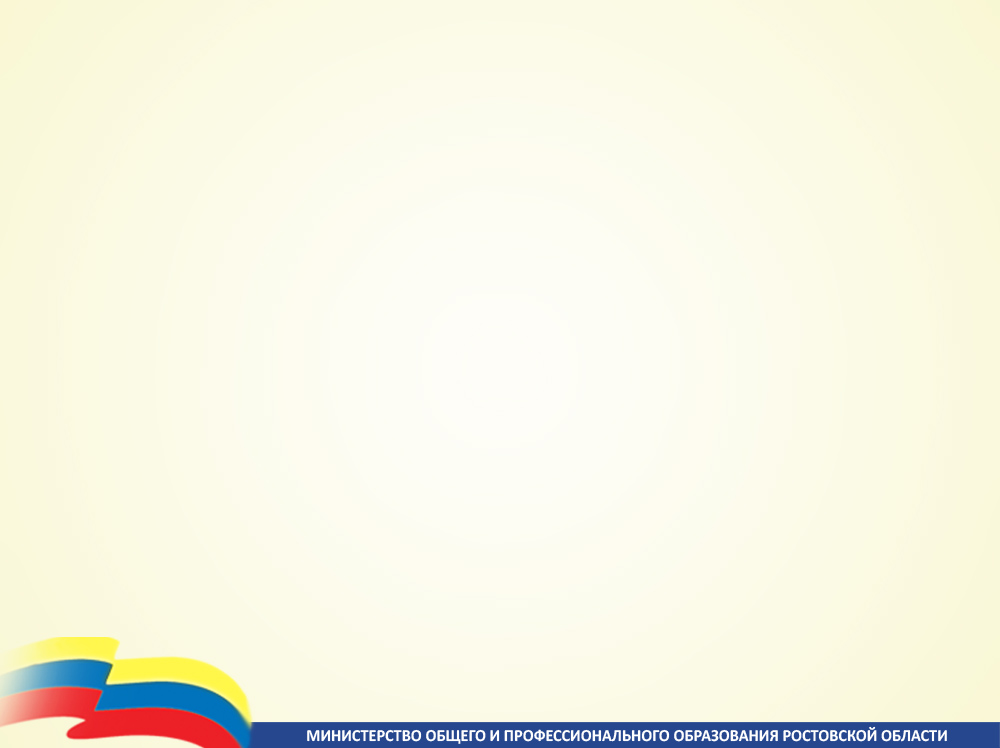 Виды основных общеобразовательных программ
Основные общеобразовательные программы
образовательные программы дошкольного образования
образовательные программы начального общего образования
образовательные программы основного общего образования
образовательные программы среднего общего образования
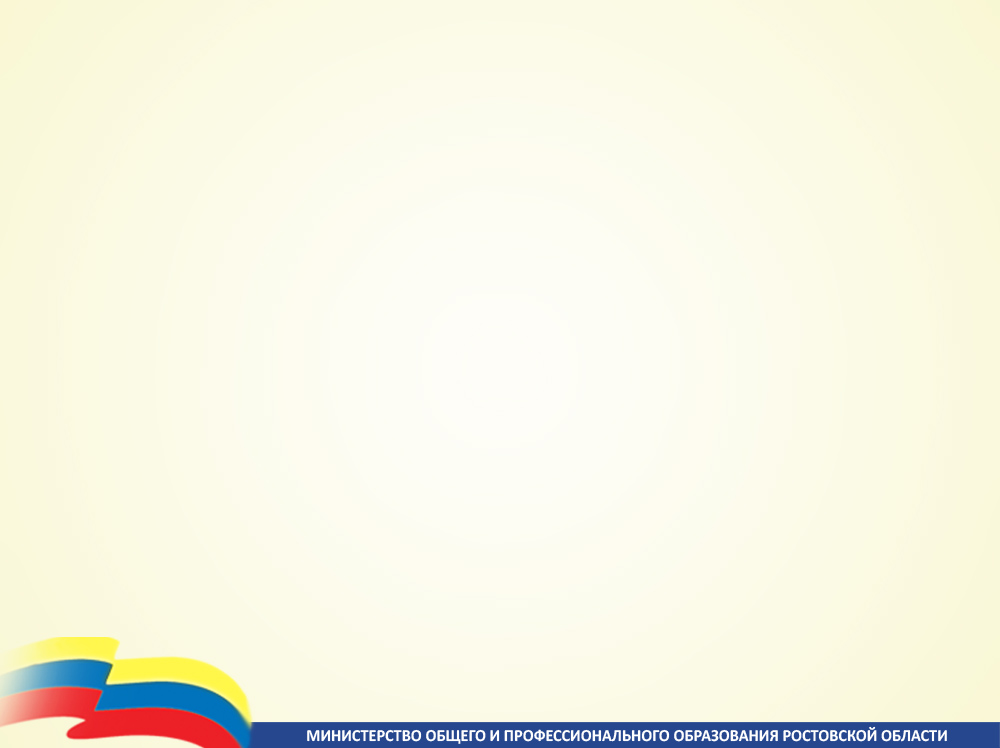 Закон «Об образовании»
(от 10 июля 1992 года № 3266-1):
Нормы получения образования установлены различными главами и статьями закона
Закон «Об образовании в Российской Федерации»:

Предусмотрена отдельная статья (статья 79) и кроме того пронизывают весь закон Граждане с ОВЗ рассматриваются как полноправная часть общества за исключением случаев, когда для них должна быть положительная дискриминация
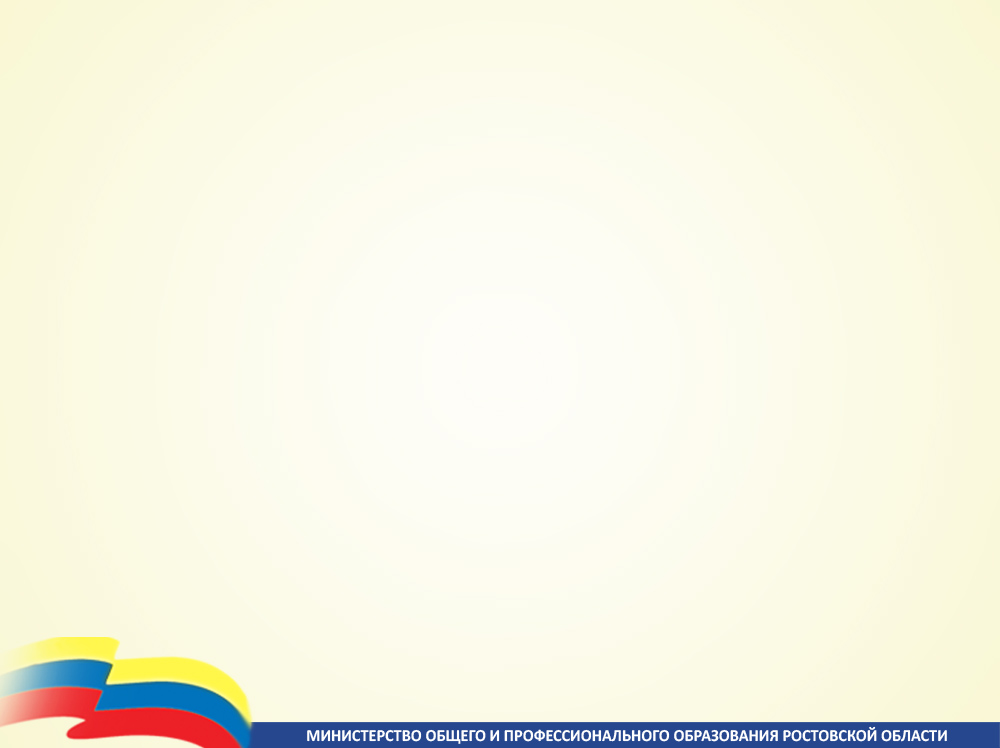 Статья 5. Право на образование…
Наряду с гарантированным правом всем гражданам отдельно указано:

1) создаются необходимые условия для получения без дискриминации качественного образования лицами с ОВЗ, для коррекции нарушений развития и социальной адаптации, оказания ранней коррекционной помощи на основе специальных педагогических подходов и наиболее подходящих для этих лиц языков, методов и способов общения и условия, в максимальной степени способствующие получению образования определенного уровня и определенной направленности, а также социальному развитию этих лиц, в том числе посредством организации инклюзивного образования лиц с ограниченными возможностями здоровья; (приказ Минобрнауки от 30 августа 2013 года № 1015)
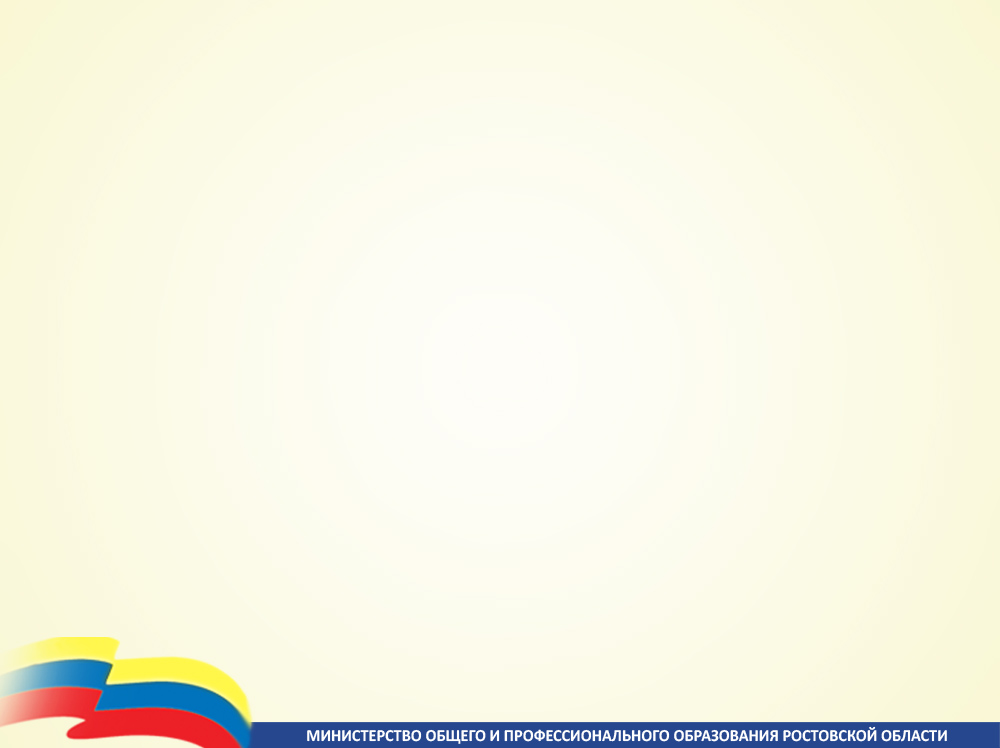 Статья 11. Федеральные государственные образовательные стандарты
6. В целях обеспечения реализации права на образование обучающихся с ограниченными возможностями здоровья устанавливаются федеральные государственные образовательные стандарты образования указанных лиц или включаются в федеральные государственные образовательные стандарты специальные требования.

Приказ Минобрнауки России № 1599 от 19 декабря 2014 года «Об утверждении федерального государственного образовательного стандарта обучающихся с умственной отсталостью (интеллектуальными нарушениями)
Приказ Минобрнауки России № 1598 от 19 декабря 2014 года
«Об утверждении федерального государственного образовательного стандарта начального общего образования  обучающихся с ограниченными возможностями здоровья»
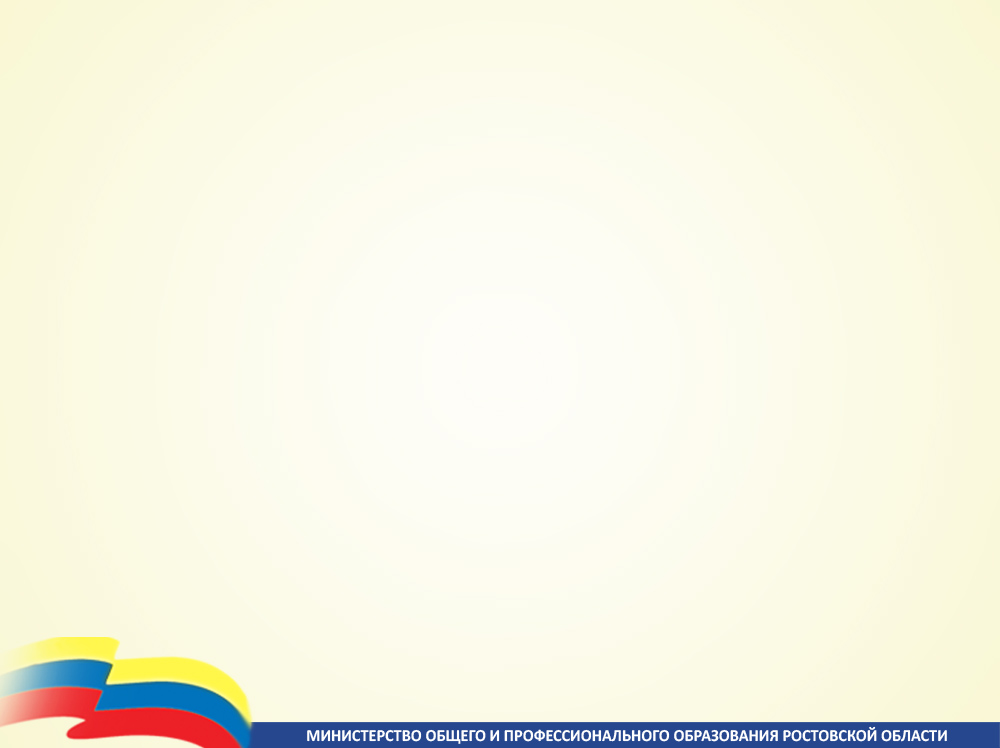 Статья 15. Сетевая форма реализации образовательных программ
1. Сетевая форма реализации образовательных программ (далее - сетевая форма) обеспечивает возможность освоения обучающимся образовательной программы с использованием ресурсов нескольких организаций, осуществляющих образовательную деятельность…
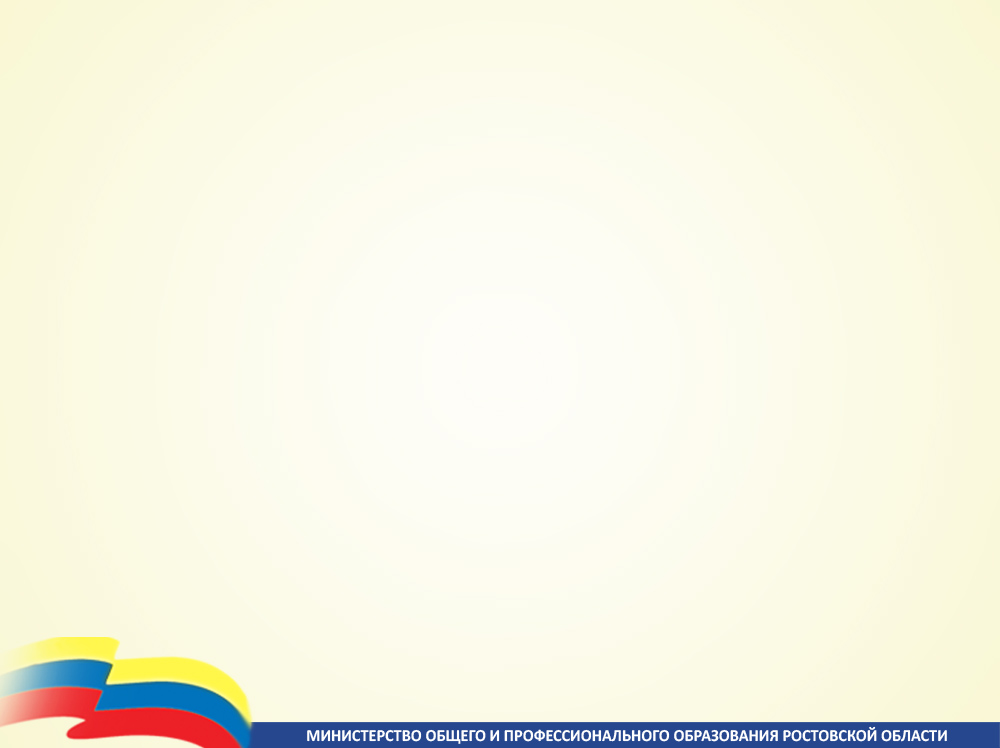 Урегулирована сетевая форма реализации образовательных программ (ч. 3 ст. 15). 

Осуществляется на основании договора, в котором указывается: 

• вид, уровень и (или) направленность образовательной  программы (ее части) 
• статус обучающихся 
• условия и порядок осуществления образовательной деятельности, в том числе распределение обязанностей между участниками сетевого взаимодействия 
• характер и объем ресурсов, используемых каждой организацией 
• выдаваемые документ или документы об образовании и (или) о квалификации 
• правила приема 
• срок действия договора, порядок его изменения и прекращения
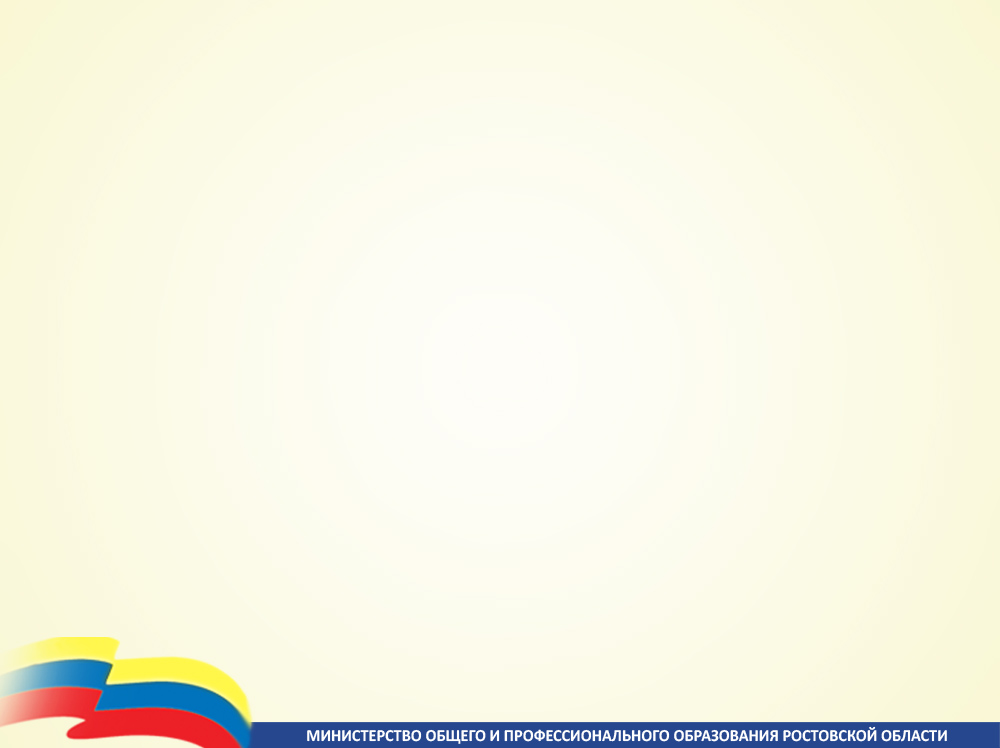 Статья 16. Реализация образовательных программ с применением электронного обучения и дистанционных образовательных технологий
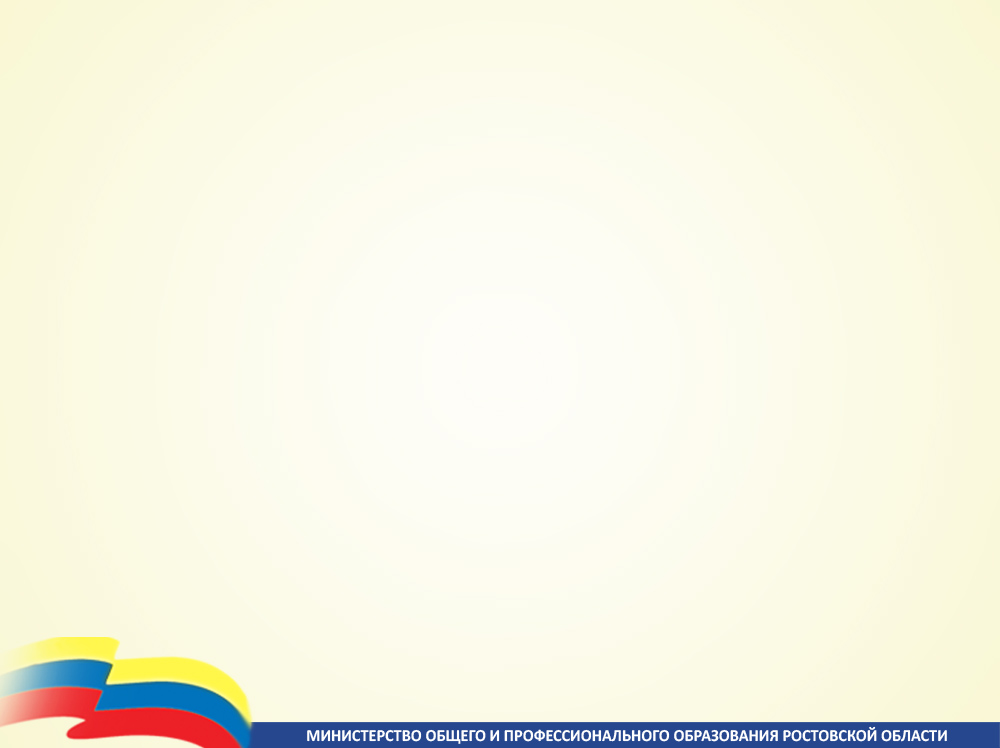 Статья 23. Типы образовательных организаций
1) дошкольная образовательная организация 
2) общеобразовательная организация - образовательная организация, осуществляющая в качестве основной цели ее деятельности образовательную деятельность по образовательным программам начального общего, основного общего и (или) среднего общего образования;
3) профессиональная образовательная организация  
4) образовательная организация высшего образования
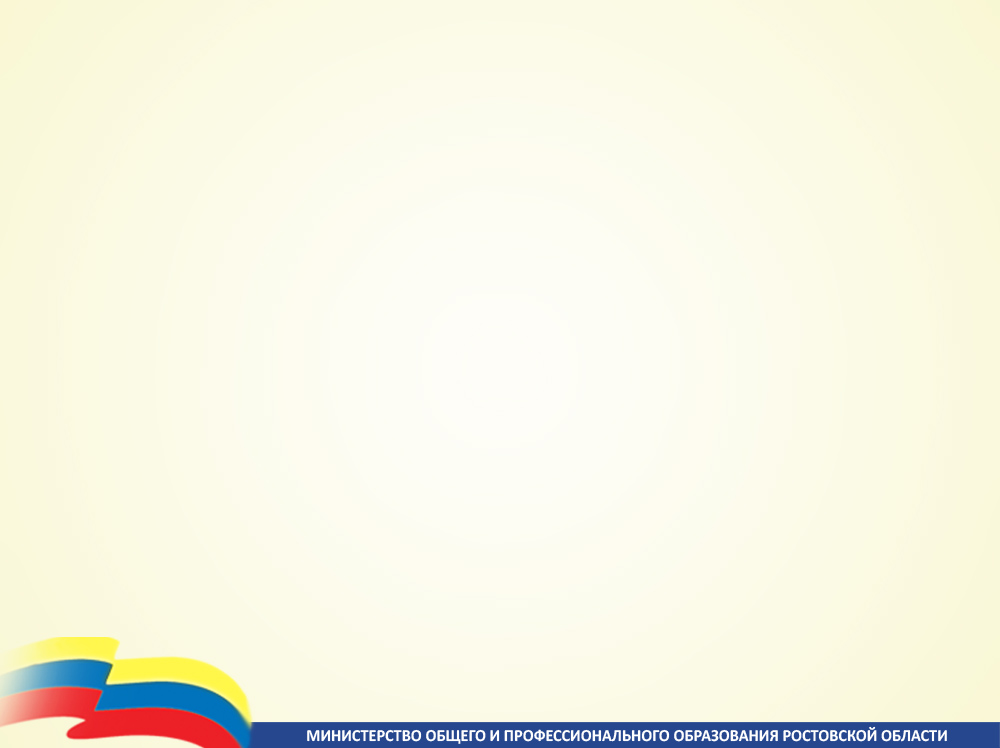 5. Наименование образовательной организации должно содержать указание на ее организационно-правовую форму и тип образовательной организации.
6. В наименовании образовательной организации могут использоваться наименования, указывающие на особенности осуществляемой образовательной деятельности (уровень и направленность образовательных программ, интеграция различных видов образовательных программ, содержание образовательной программы, специальные условия их реализации и (или) особые образовательные потребности обучающихся), а также дополнительно осуществляемые функции, связанные с предоставлением образования (содержание, лечение, реабилитация, коррекция, психолого-педагогическая поддержка, интернат, научно-исследовательская, технологическая деятельность и иные функции).
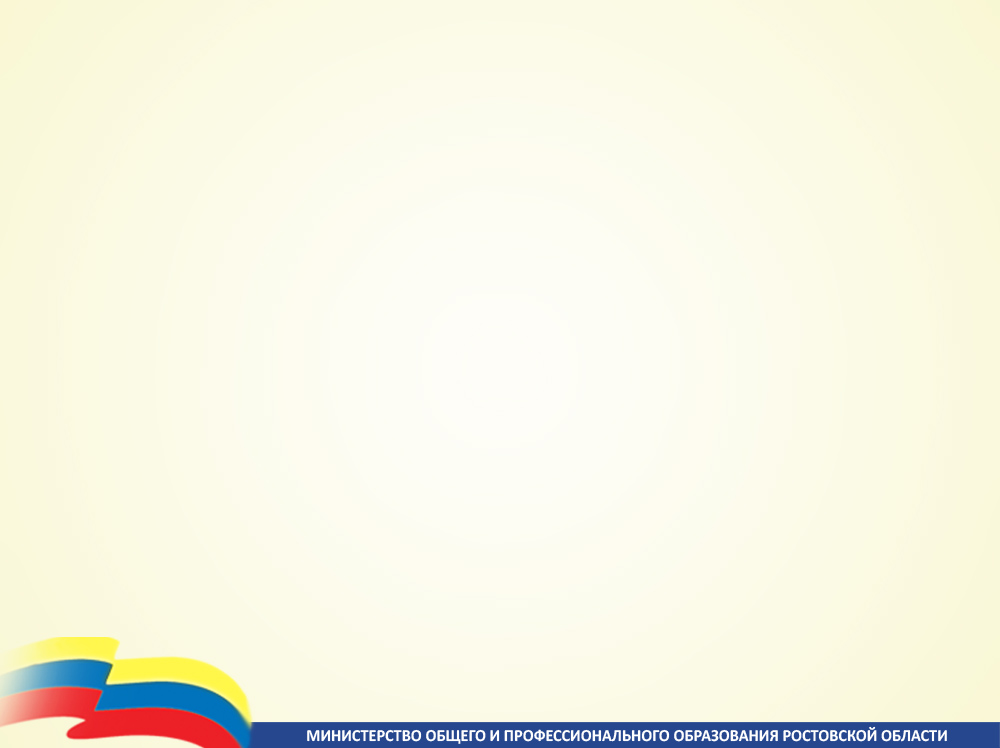 Статья 31. Организации, осуществляющие обучение
1. К организациям, осуществляющим обучение, относятся осуществляющие образовательную деятельность научные организации, организации для детей-сирот и детей, оставшихся без попечения родителей, организации, осуществляющие лечение, оздоровление и (или) отдых, организации, осуществляющие социальное обслуживание, и иные юридические лица.
3. Организации, осуществляющие лечение, оздоровление и (или) отдых, организации, осуществляющие социальное обслуживание, вправе осуществлять образовательную деятельность по основным и дополнительным общеобразовательным программам, основным программам профессионального обучения.
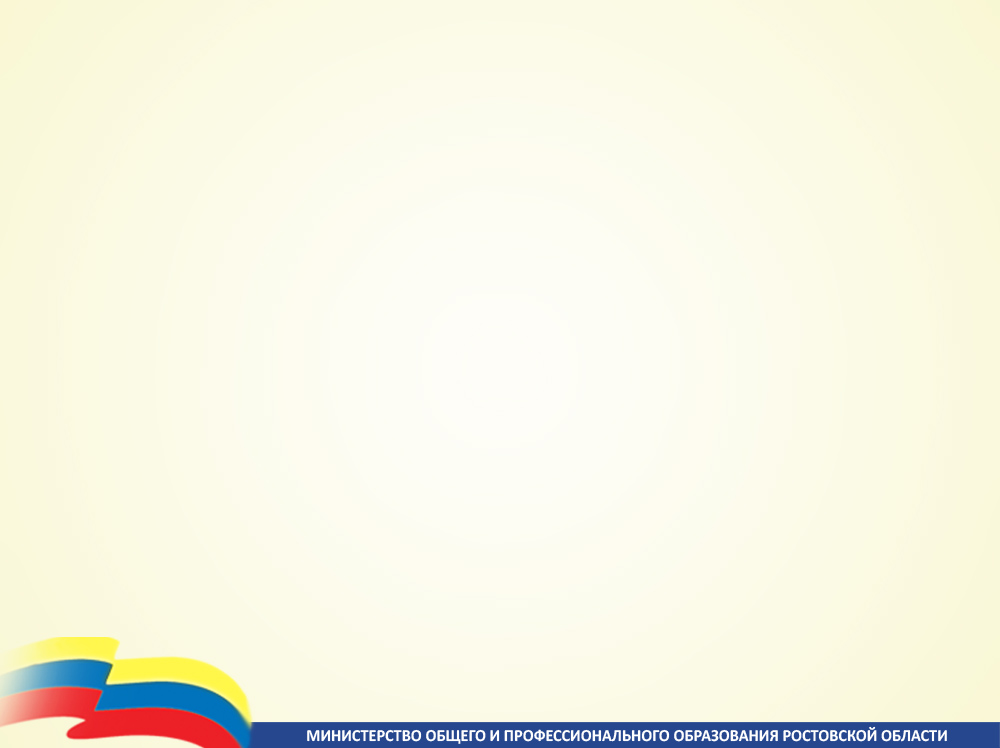 Статья 34. Основные права обучающихся и меры их социальной поддержки и стимулирования
2) предоставление условий для обучения с учетом особенностей их психофизического развития и состояния здоровья, в том числе получение социально-педагогической и психологической помощи, бесплатной психолого-медико-педагогической коррекции;
3) обучение по индивидуальному учебному плану…
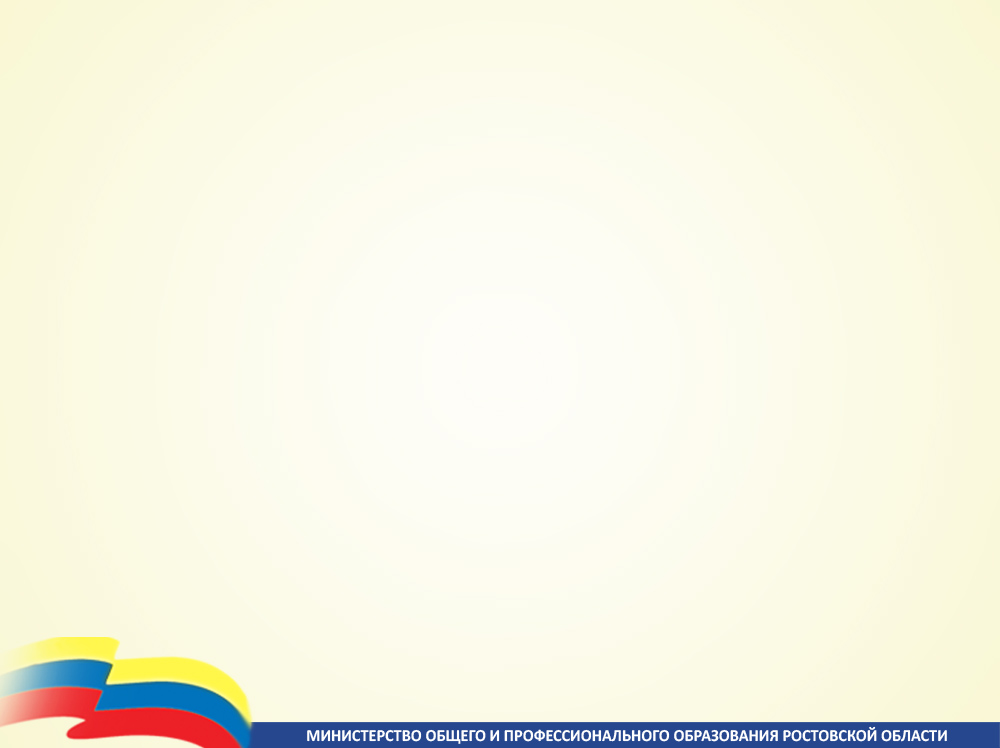 Статья 42. Психолого-педагогическая, медицинская и социальная помощь обучающимся, испытывающим трудности в освоении основных общеобразовательных программ, развитии и социальной адаптации
ППМС центры Наряду с другими функциями осуществляют
2) коррекционно-развивающие и компенсирующие занятия с обучающимися, логопедическую помощь обучающимся;
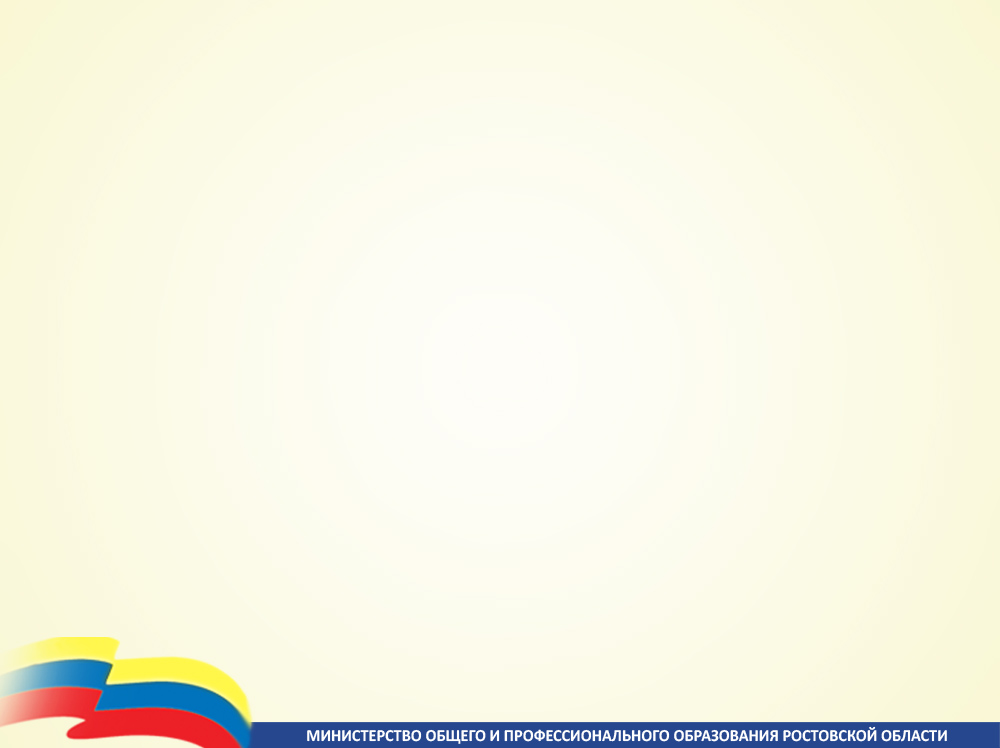 Статья 43. Обязанности и ответственность обучающихся
5. Меры дисциплинарного взыскания не применяются к обучающимся по образовательным программам дошкольного, начального общего образования, а также к обучающимся с ограниченными возможностями здоровья (с задержкой психического развития и различными формами умственной отсталости).
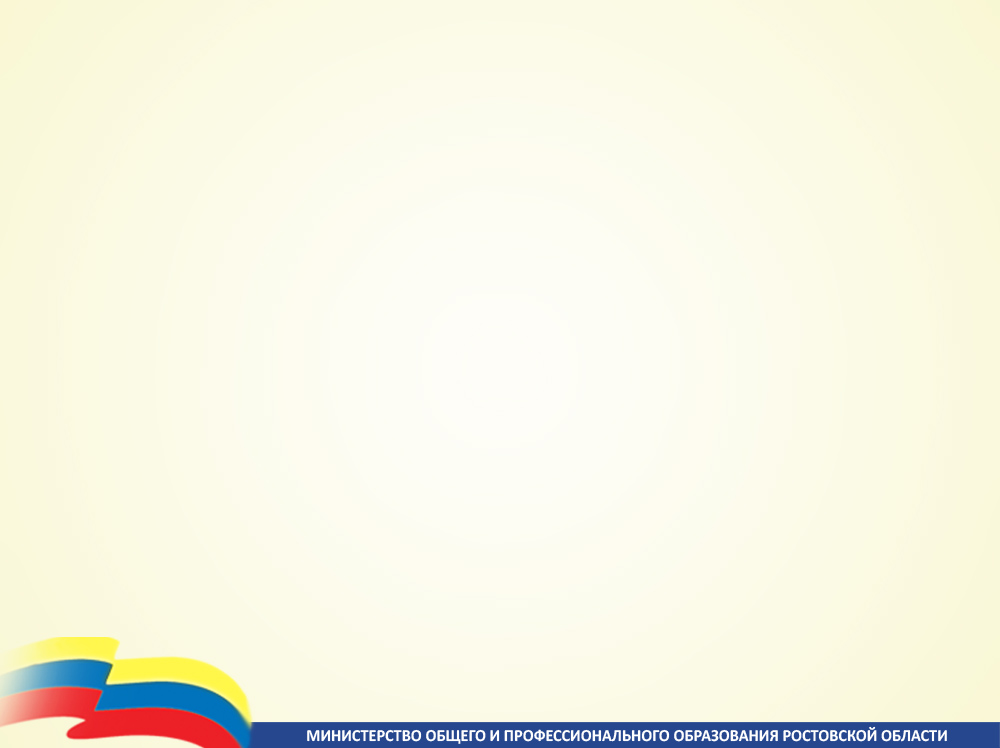 Статья 44. Права, обязанности и ответственность в сфере образования родителей (законных представителей) несовершеннолетних обучающихся
1) выбирать до завершения получения ребенком основного общего образования с учетом мнения ребенка, а также с учетом рекомендаций психолого-медико-педагогической комиссии (при их наличии) формы получения образования и формы обучения, организации, осуществляющие образовательную деятельность, язык, языки образования, факультативные и элективные учебные предметы, курсы, дисциплины (модули) из перечня, предлагаемого организацией, осуществляющей образовательную деятельность;
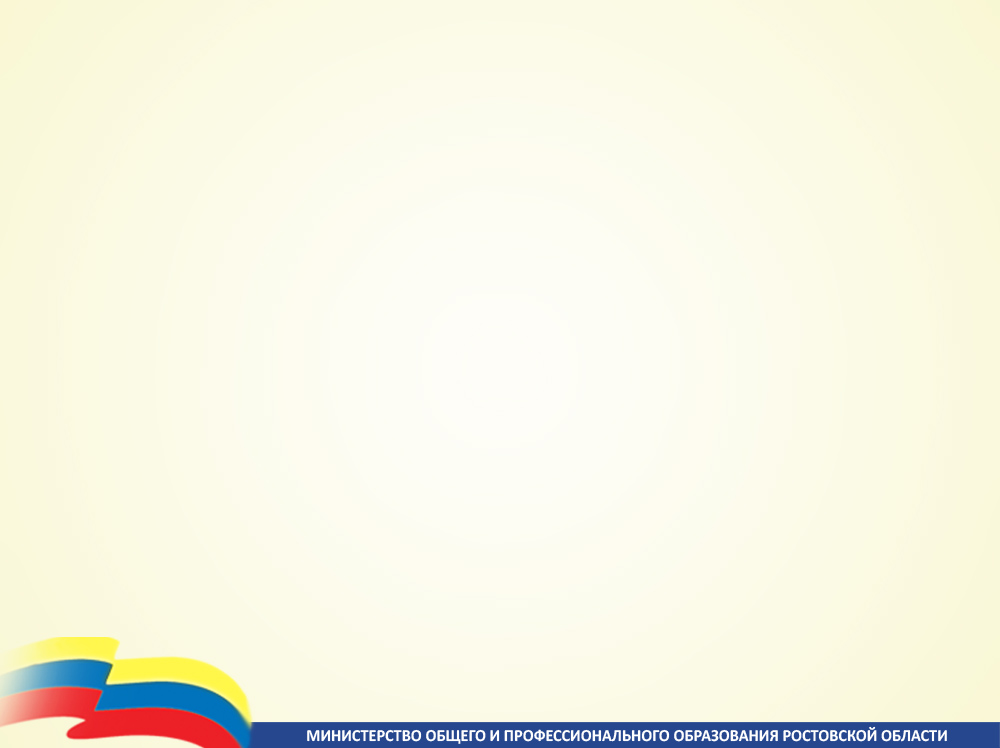 Статья 48. Обязанности и ответственность педагогических работников
1. Педагогические работники обязаны:
6) учитывать особенности психофизического развития обучающихся и состояние их здоровья, соблюдать специальные условия, необходимые для получения образования лицами с ограниченными возможностями здоровья, взаимодействовать при необходимости с медицинскими организациями;
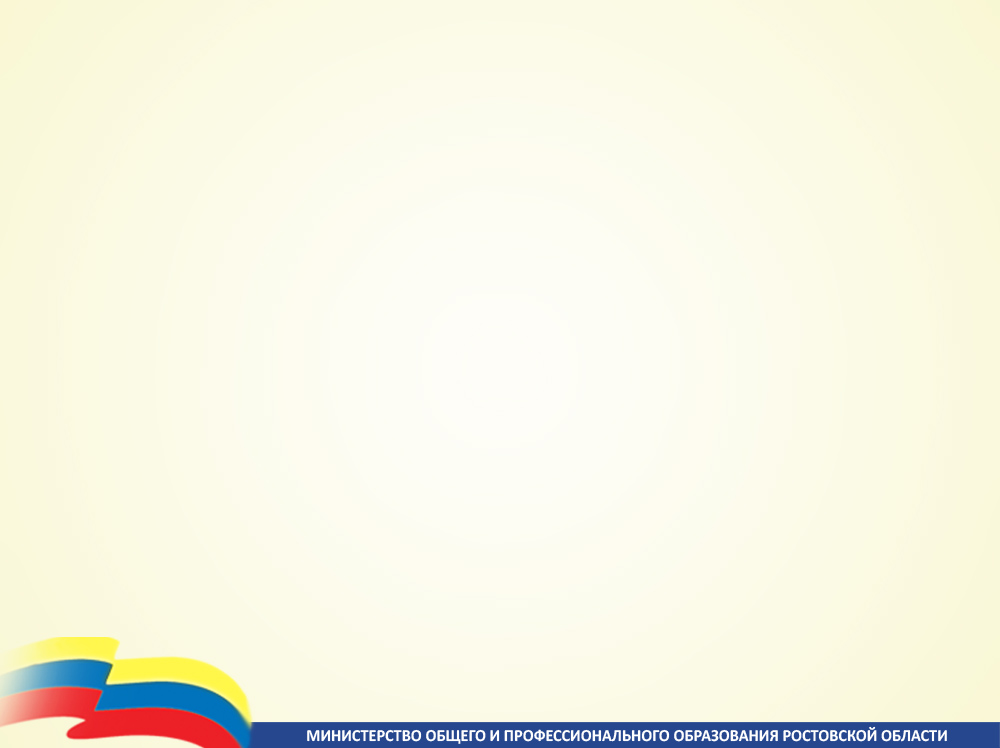 Статья 60. Документы об образовании и (или) о квалификации. Документы об обучении
13. Лицам с ограниченными возможностями здоровья (с различными формами умственной отсталости), не имеющим основного общего и среднего общего образования и обучавшимся по адаптированным основным общеобразовательным программам, выдается свидетельство об обучении по образцу и в порядке, которые устанавливаются федеральным органом исполнительной власти, осуществляющим функции по выработке государственной политики и нормативно-правовому регулированию в сфере образования.
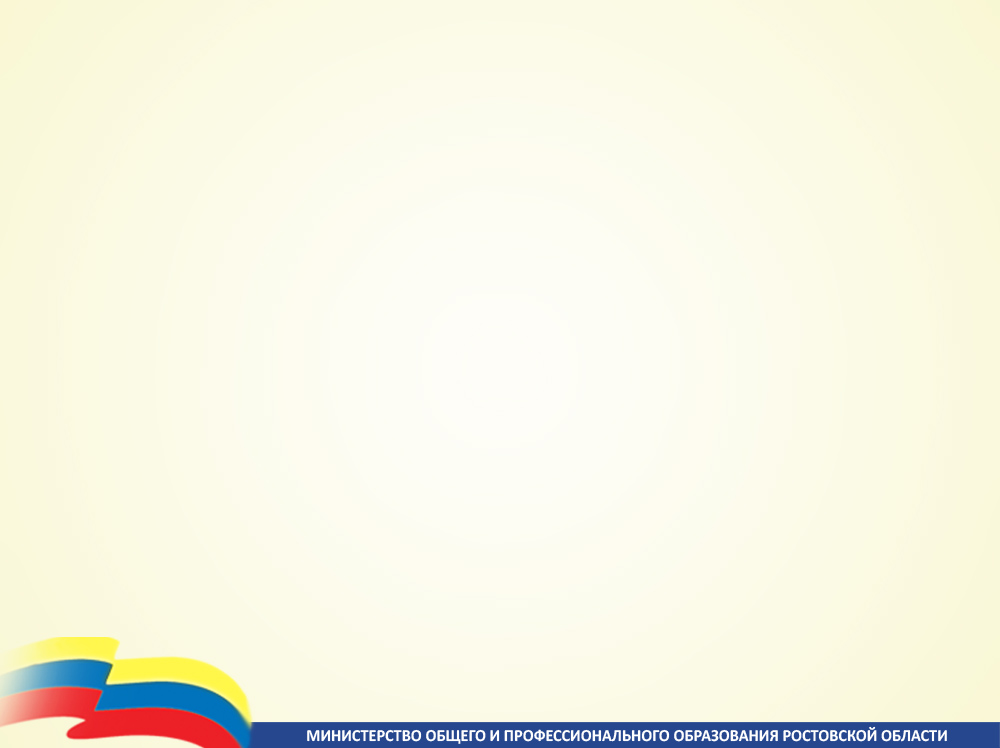 Статья 79. Организация получения образования обучающимися с ограниченными возможностями здоровья
Содержание образования и условия организации обучения и воспитания обучающихся с ограниченными возможностями здоровья определяются адаптированной образовательной программой, а для инвалидов также в соответствии с индивидуальной программой реабилитации инвалида
(приказ Министерства труда и социальной защиты РФ от 10 декабря 2013 года № 723 «Об организации работы …ФГУ МСЭ с ПМПК»
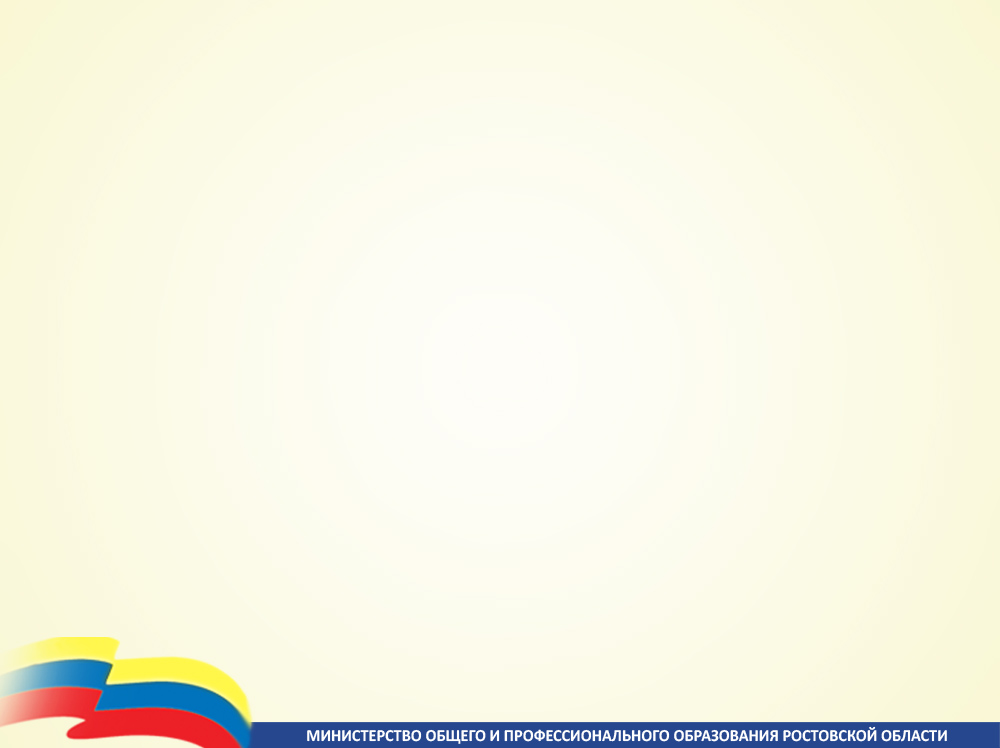 «ГОСТ Р 53874-2010. Национальный стандарт Российской Федерации. Реабилитация инвалидов. Основные виды реабилитационных услуг» и «ГОСТ Р 54738-2011. Национальный стандарт Российской Федерации. Реабилитация инвалидов. Услуги по социальной реабилитации инвалидов». 
ИПР
Комплекс оптимальных для инвалида мероприятий, включающий в себя отдельные виды, формы, объемы, сроки и порядок реализации медицинских, профессиональных, и других реабилитационных мер, направленных на восстановление, компенсацию нарушенных или утраченных функций организма.
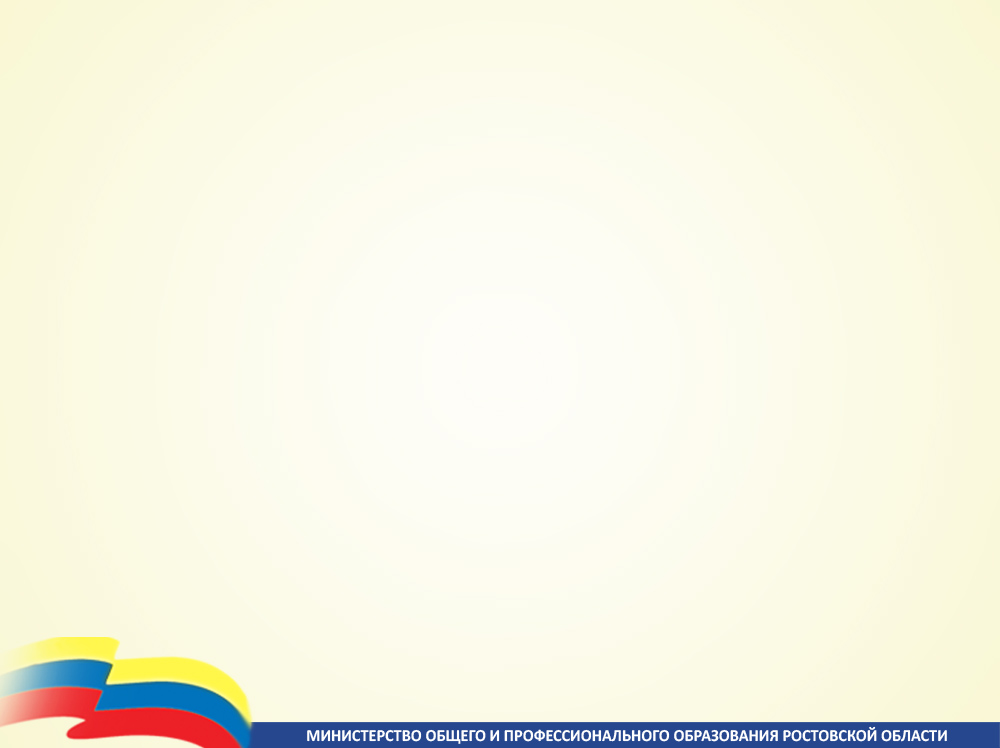 9. Органы государственной власти субъектов Российской Федерации обеспечивают получение профессионального обучения обучающимися с ограниченными возможностями здоровья (с различными формами умственной отсталости), не имеющими основного общего или среднего общего образования.
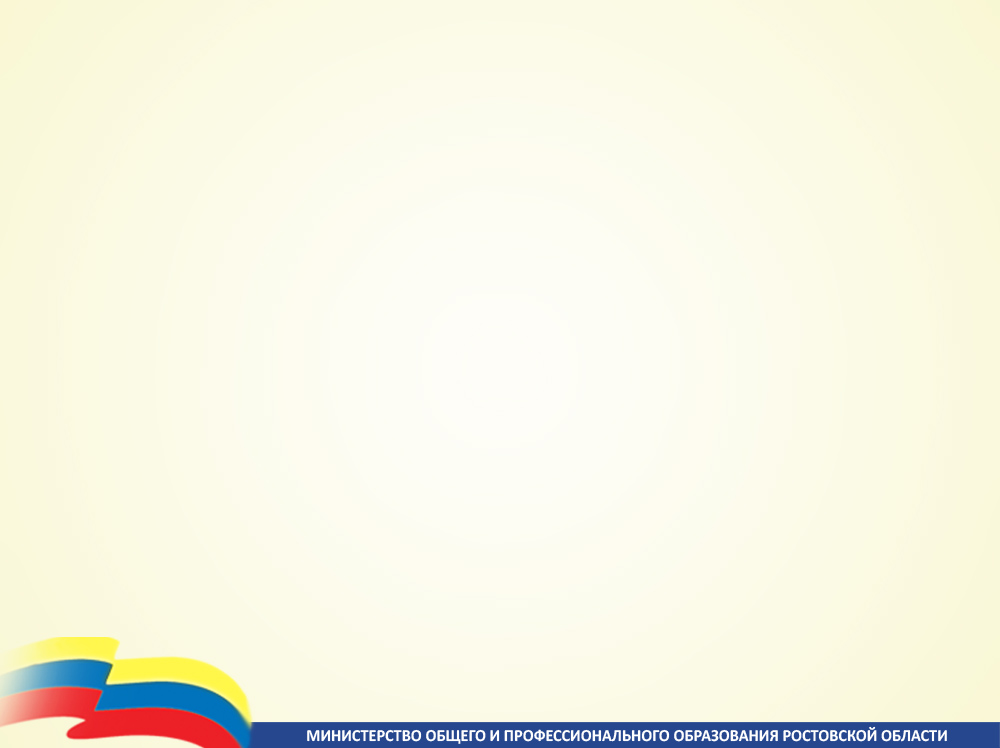 Спасибо за внимание!
Ольга Николаевна Безрякова
Главный специалист отдела специального образования 
и здоровьесбережения в сфере образования 
минобразования Ростовской области